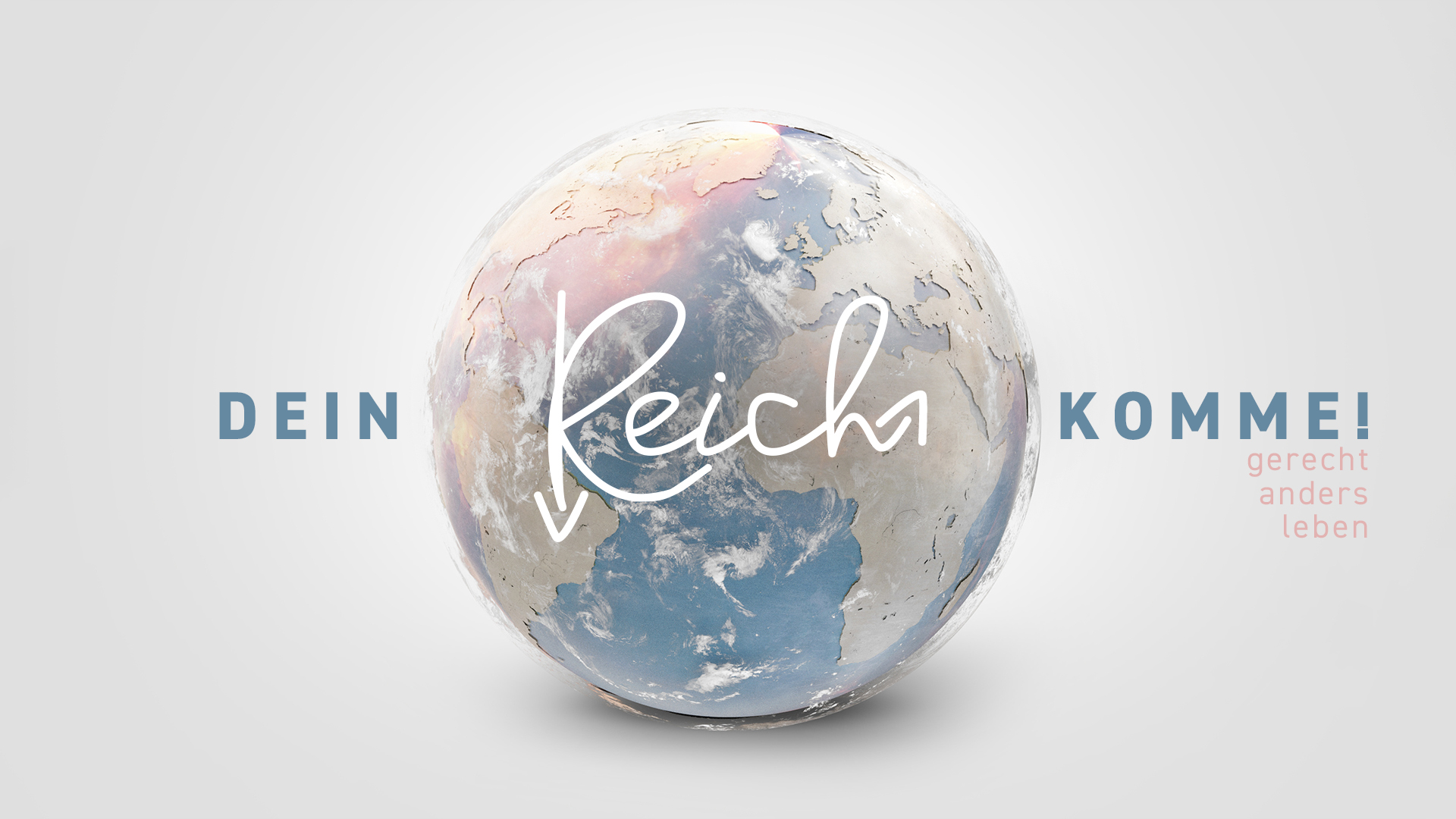 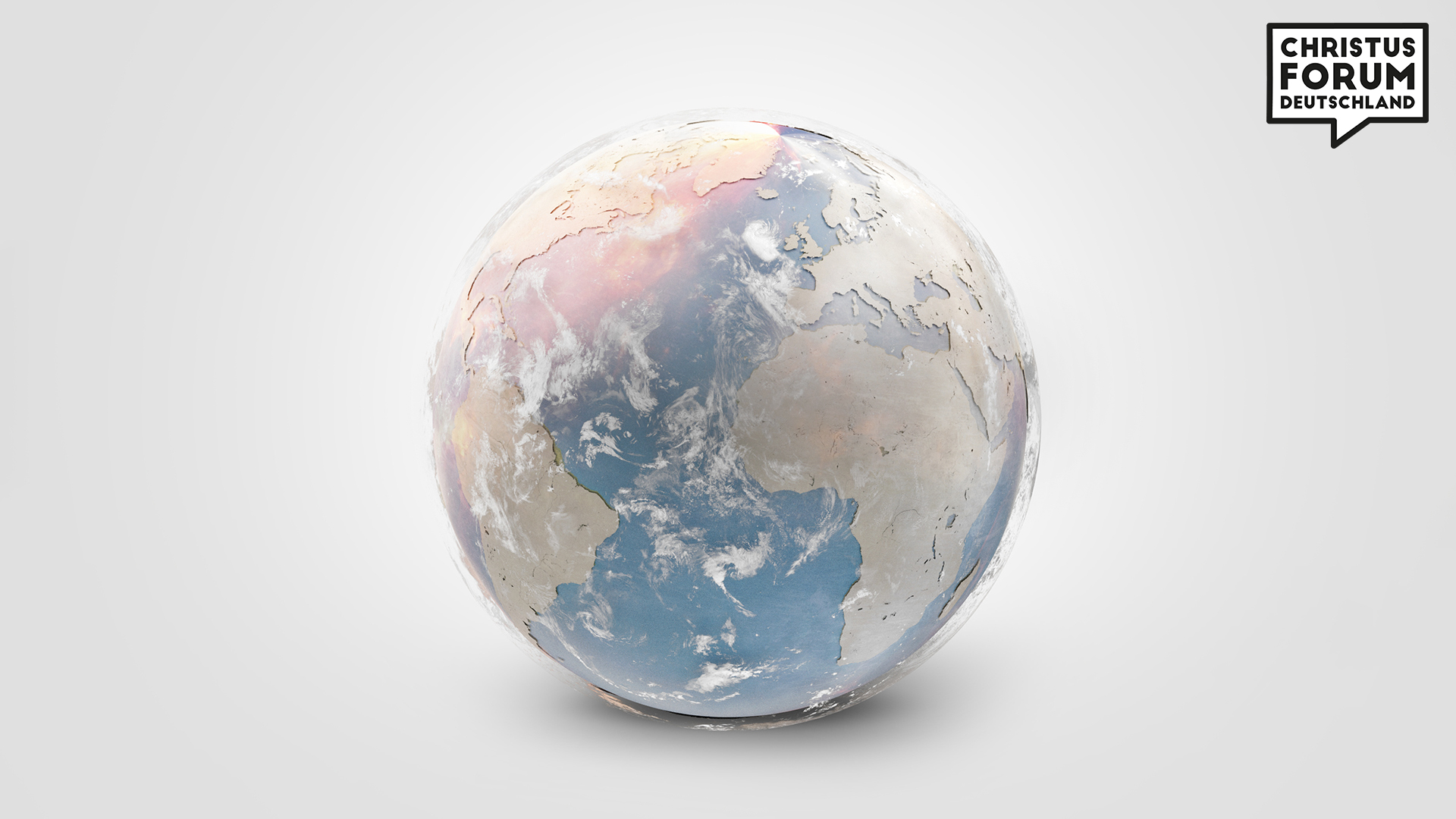 ÜBERSCHRIFT IN DIN 	2014 EXTRA BOLD
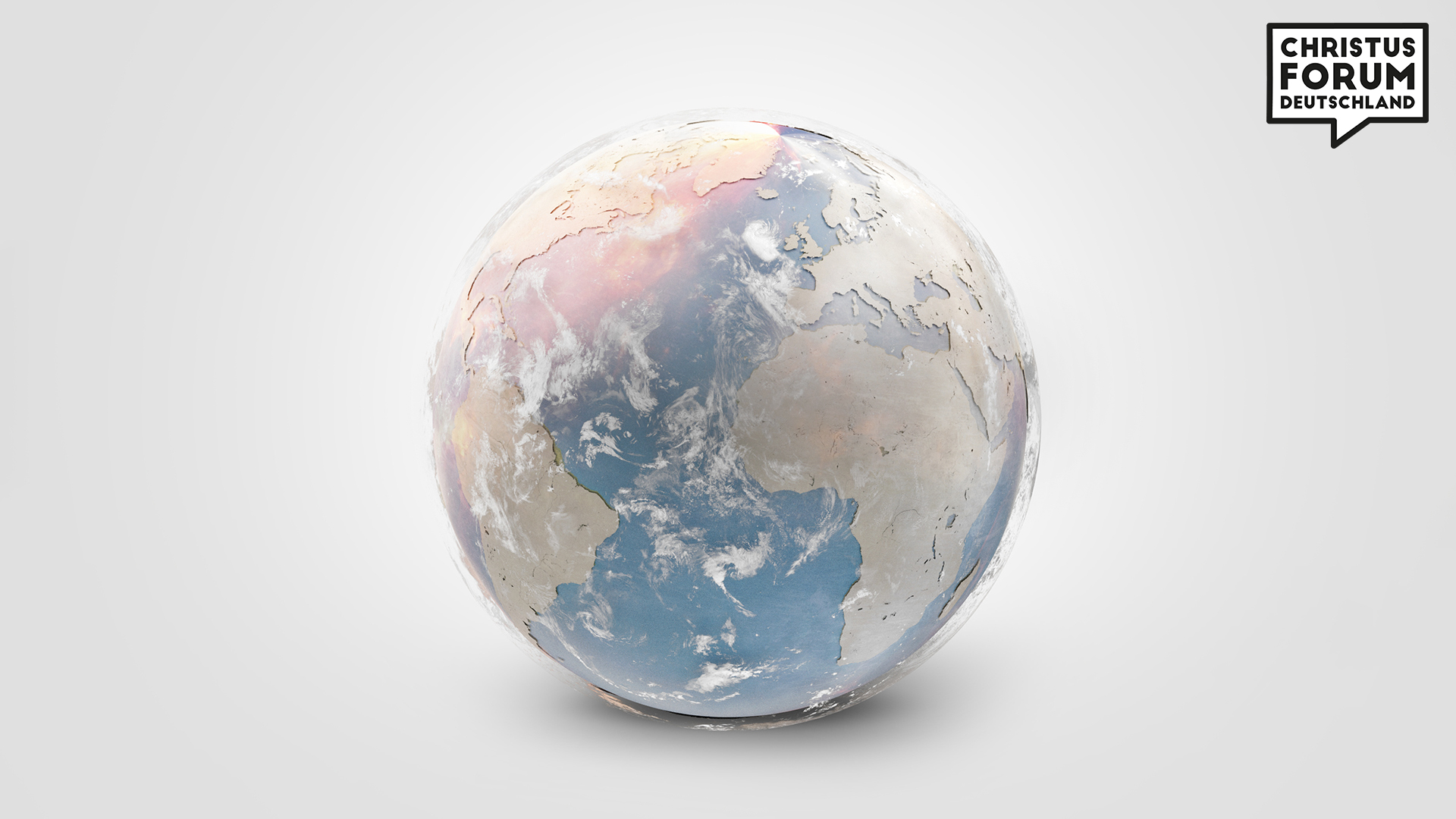 DIN 2014 EXTRA BOLD
	Mit Unterüberschrift in DIN 2014
Titel – DIN 2014 Extra Bold
Fließtext in DIN 2014 Regular; nicht kleiner als Schriftgröße 28; Blocksatz; 1,5 Zeilenabstand; Hervorhebungen gut in DIN 2014 Bold.
1Bibelbuch 1,1 Hier könnte ein inspirierender Bibeltext 2 stehen.
„Zitat könnte hier stehen, 
gerne auch mit einer farbigen HERVORHEBUNG.“


Autor in DIN 2014 Regular
Bulletpointfolie 1 (DIN 2014 Extra Bold)
Punkte in DIN 2014 regular, nicht kleiner als 28
Schon mit Animation versehen
Titel – DIN 2014 Extra Bold
Fließtext in DIN 2014 Regular; nicht kleiner als Schriftgröße 28; Blocksatz; 1,5 Zeilenabstand; Hervorhebungen gut in DIN 2014 Bold (R 163 G 32 B 29).
1Bibelbuch 1,1 Hier könnte ein inspirierender Bibeltext 2 stehen.
„Zitat könnte hier stehen, 
gerne auch mit einer farbigen HERVORHEBUNG.“


Autor in DIN 2014 Regular
Bulletpointfolie 1 (DIN 2014 Extra Bold)
Punkte in DIN 2014 regular, nicht kleiner als 28
Schon mit Animation versehen
Titel – DIN 2014 Extra Bold
Fließtext in DIN 2014 Regular; nicht kleiner als Schriftgröße 28; Blocksatz; 1,5 Zeilenabstand; Hervorhebungen gut in DIN 2014 Bold (R 163 G 32 B 29).
1Bibelbuch 1,1 Hier könnte ein inspirierender Bibeltext 2 stehen.
„Zitat könnte hier stehen, 
gerne auch mit einer farbigen HERVORHEBUNG.“


Autor in DIN 2014 Regular
Bulletpointfolie 1 (DIN 2014 Extra Bold)
Punkte in DIN 2014 regular, nicht kleiner als 28
Schon mit Animation versehen